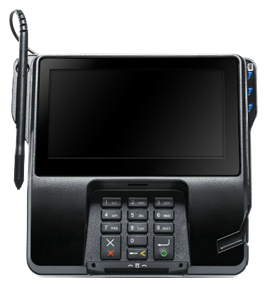 Verifone Keypad/Signature Device
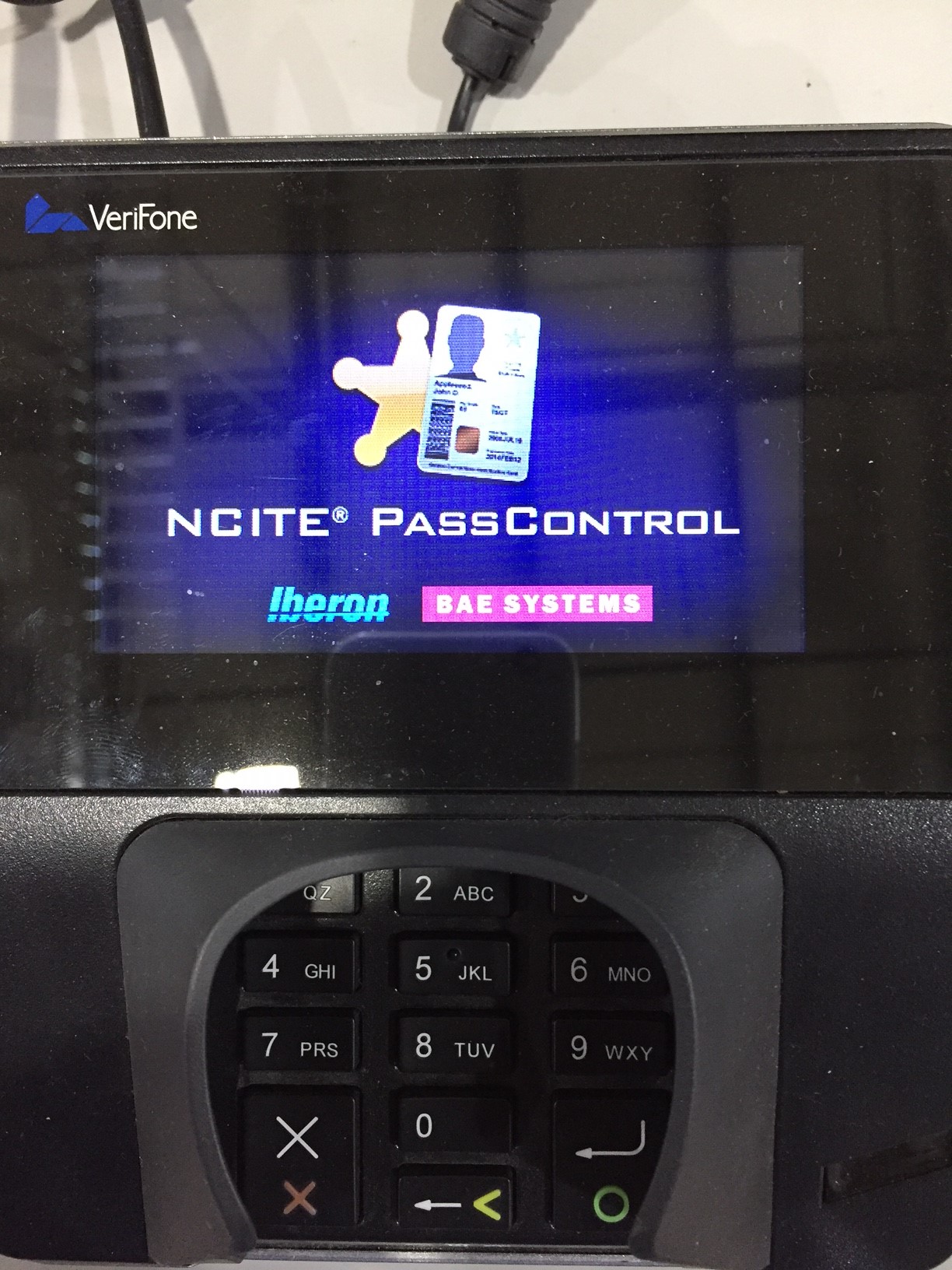 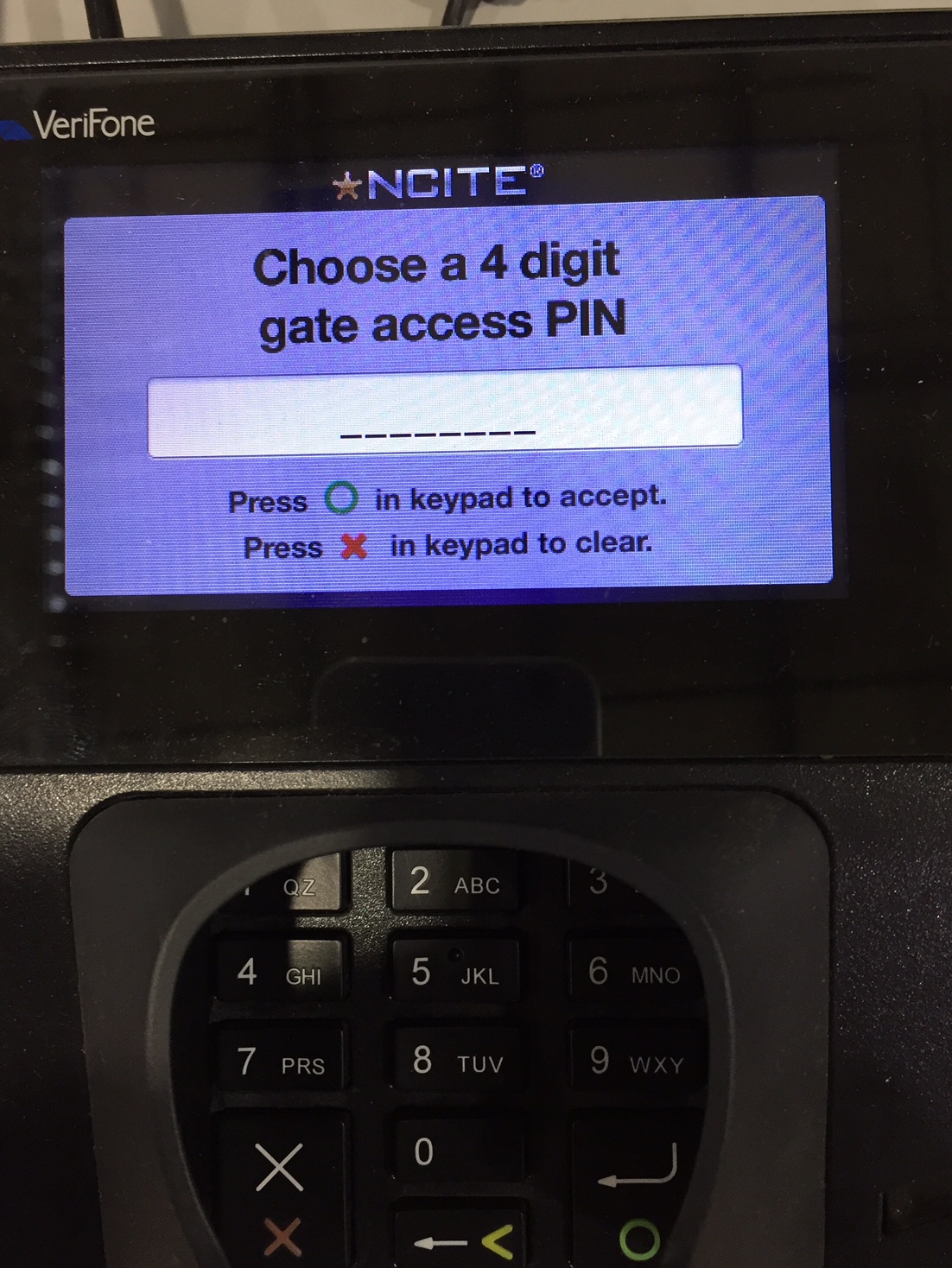 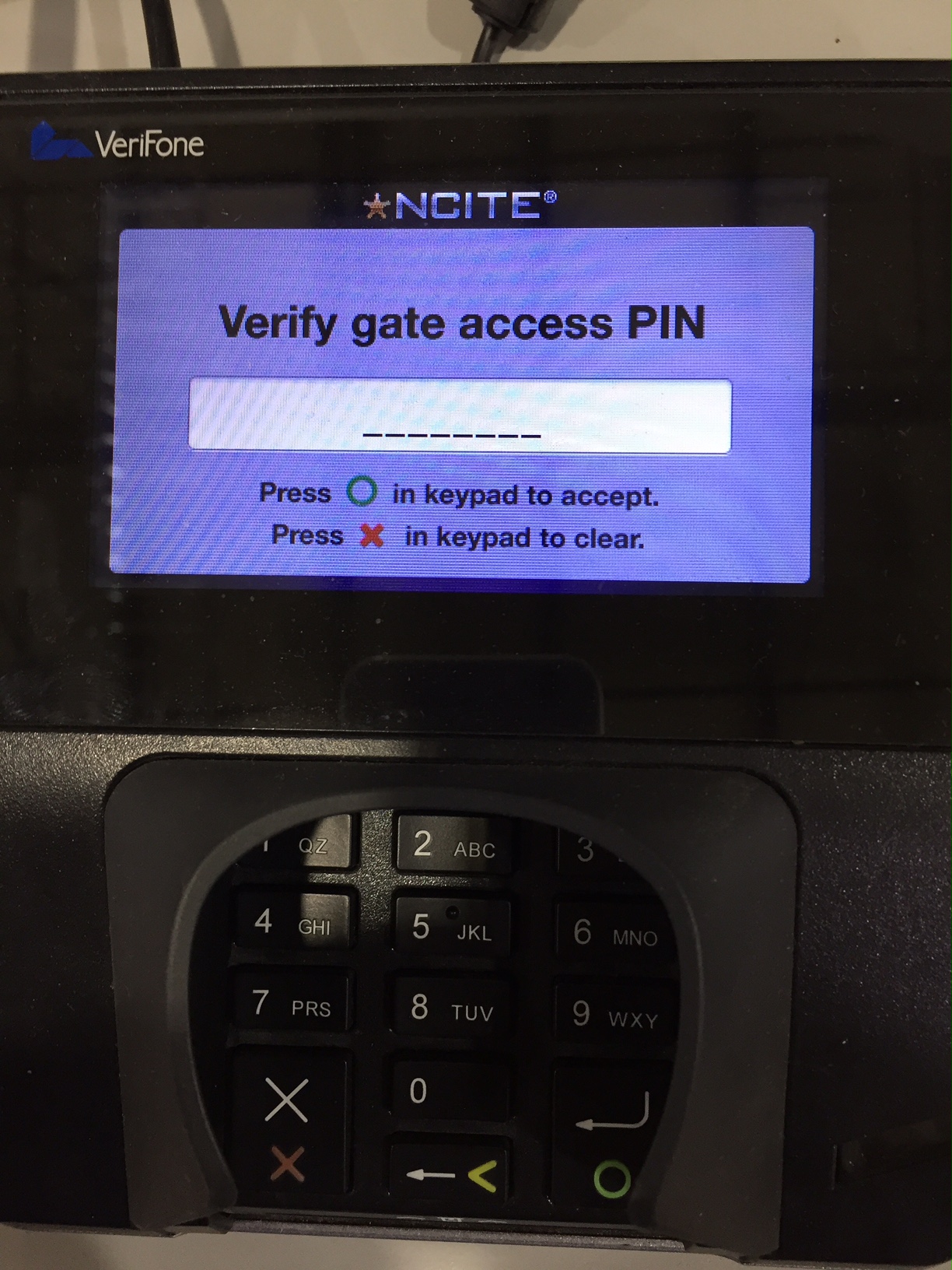 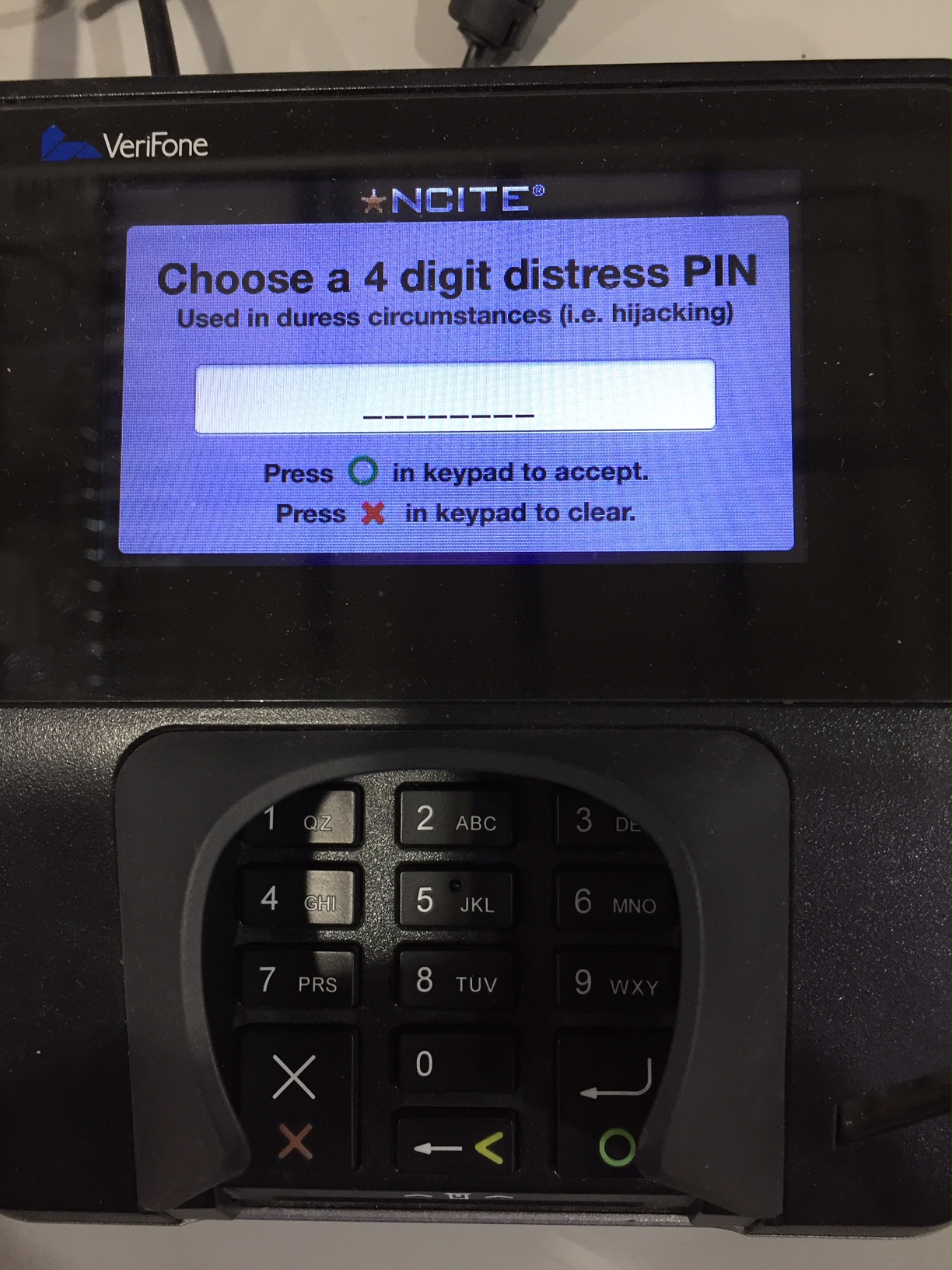 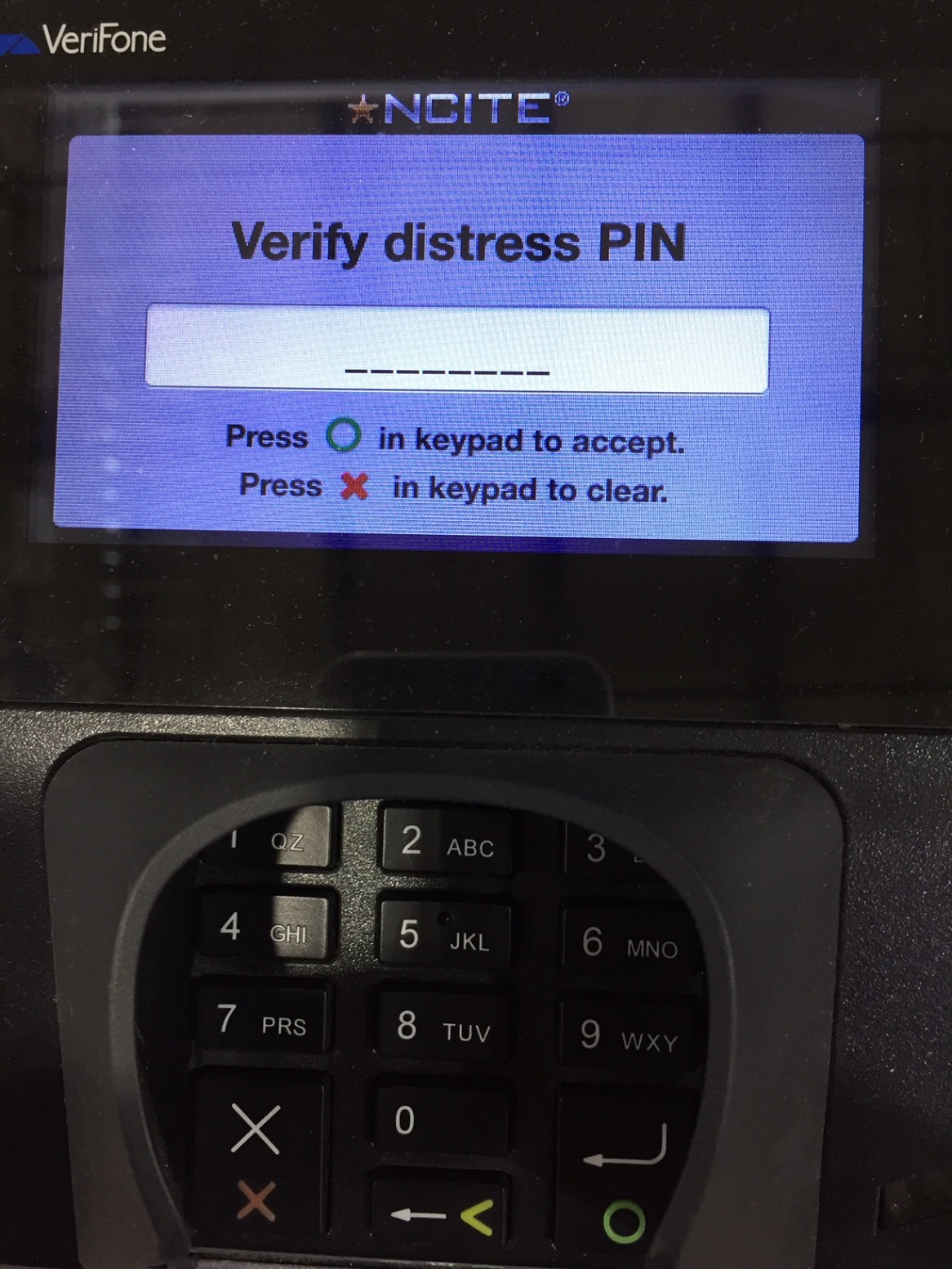 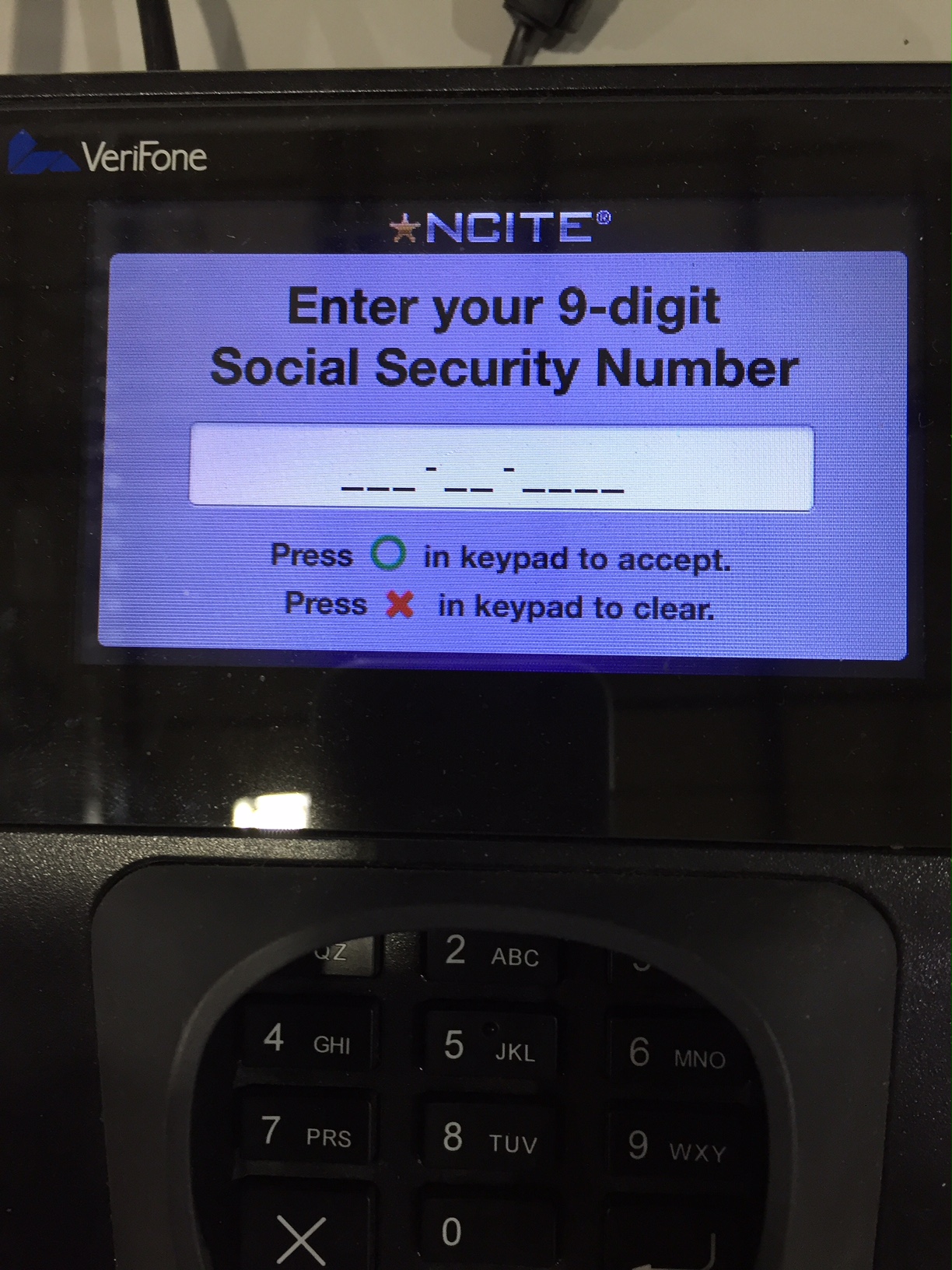 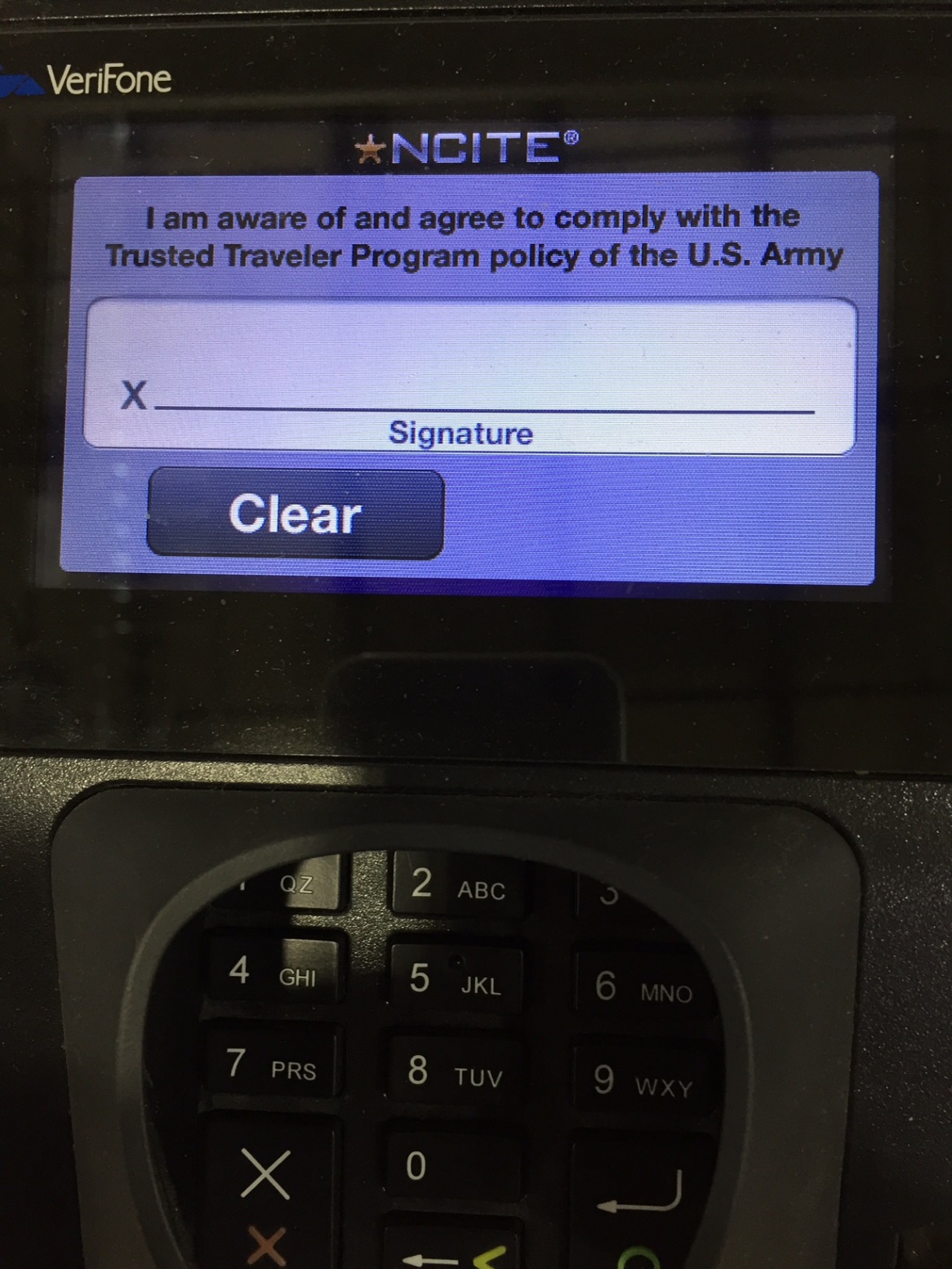 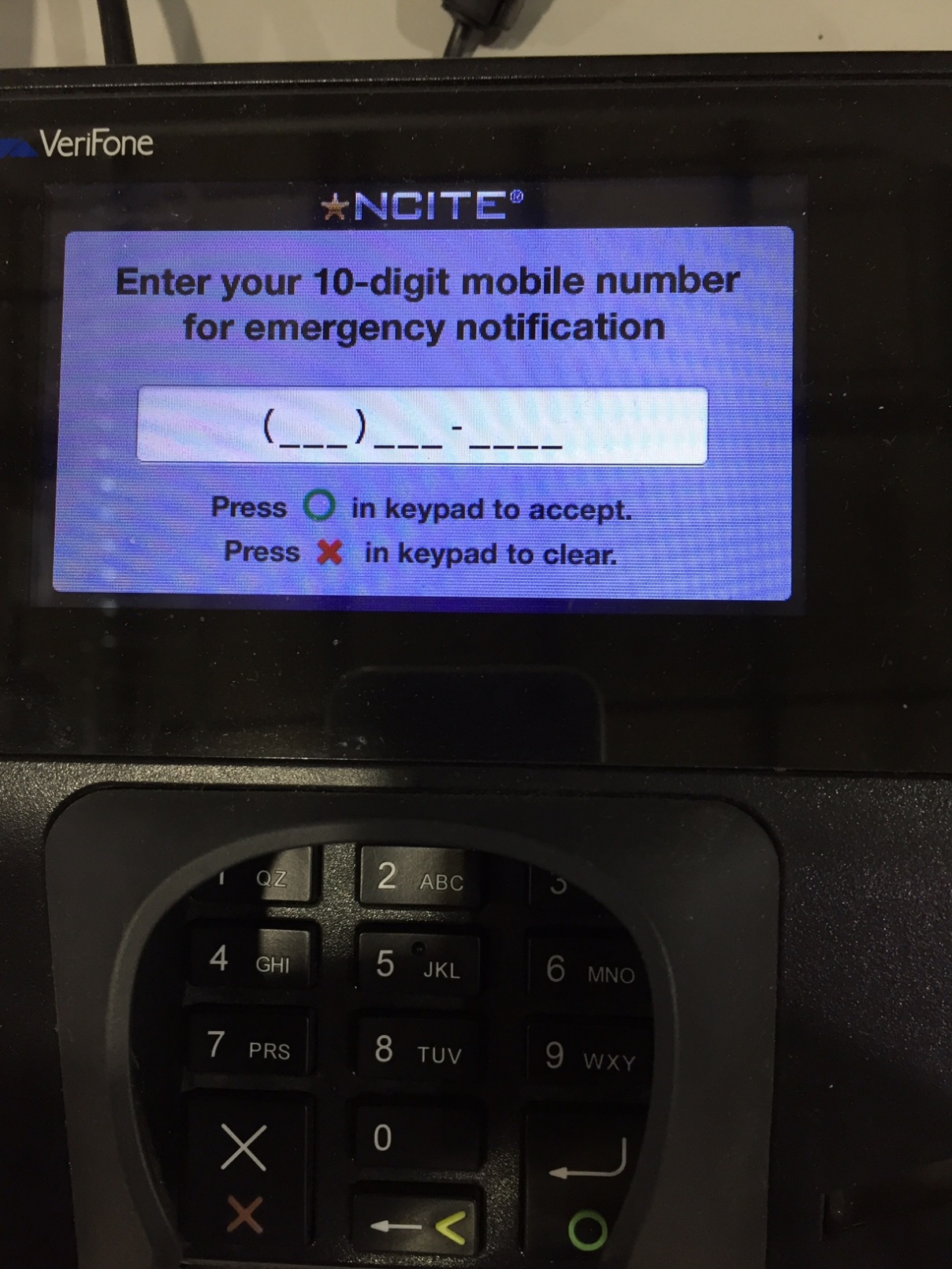 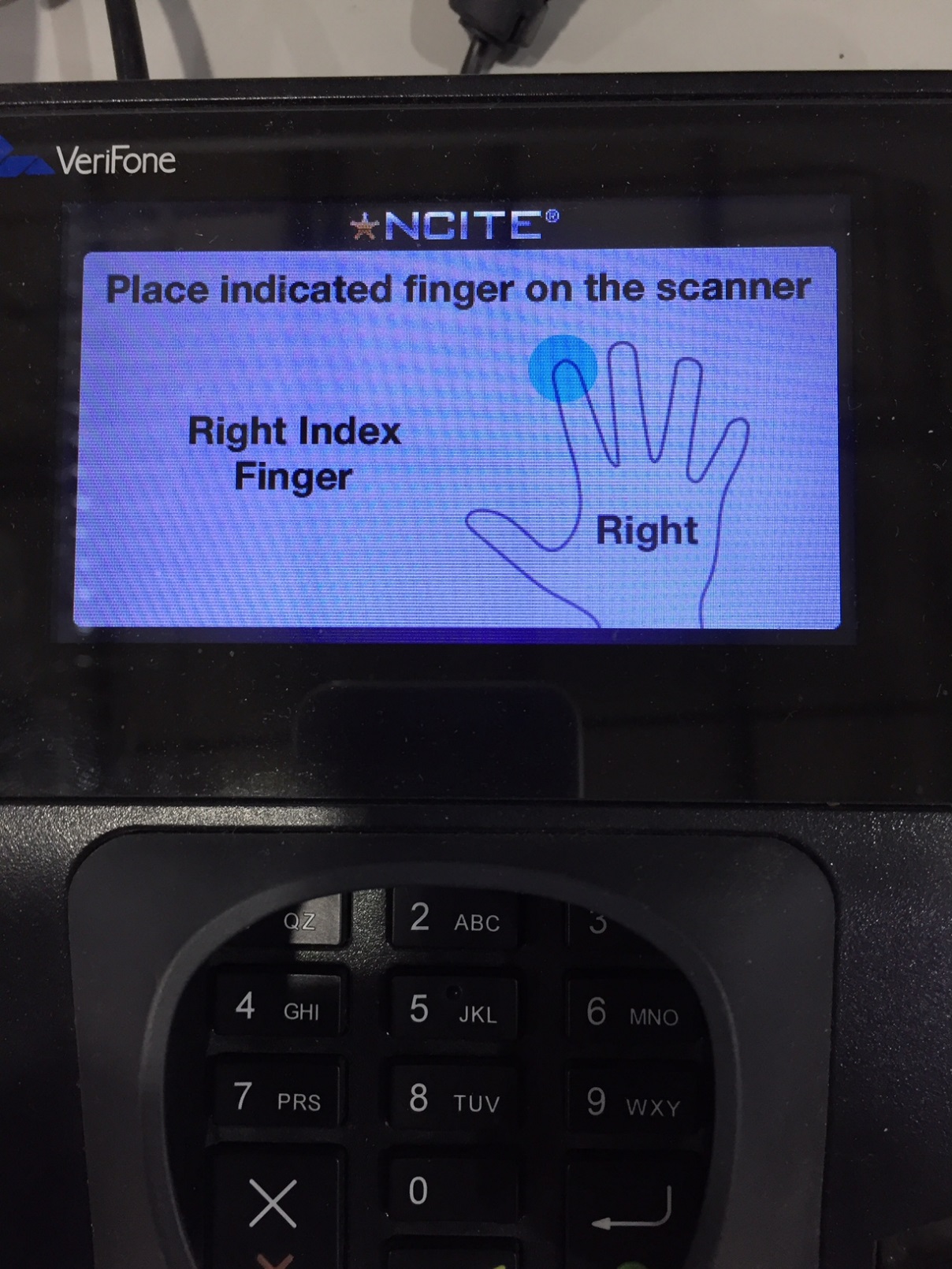 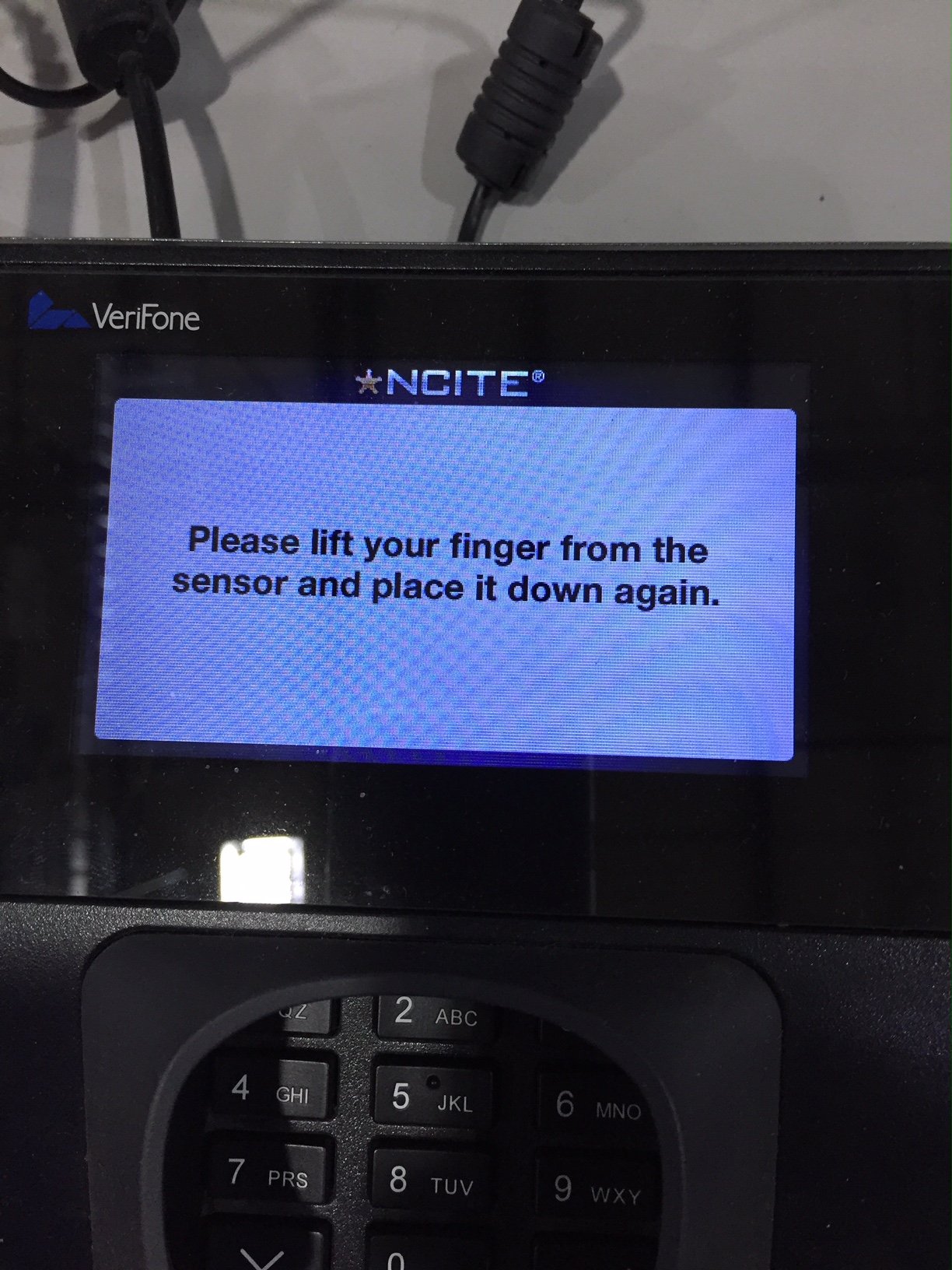 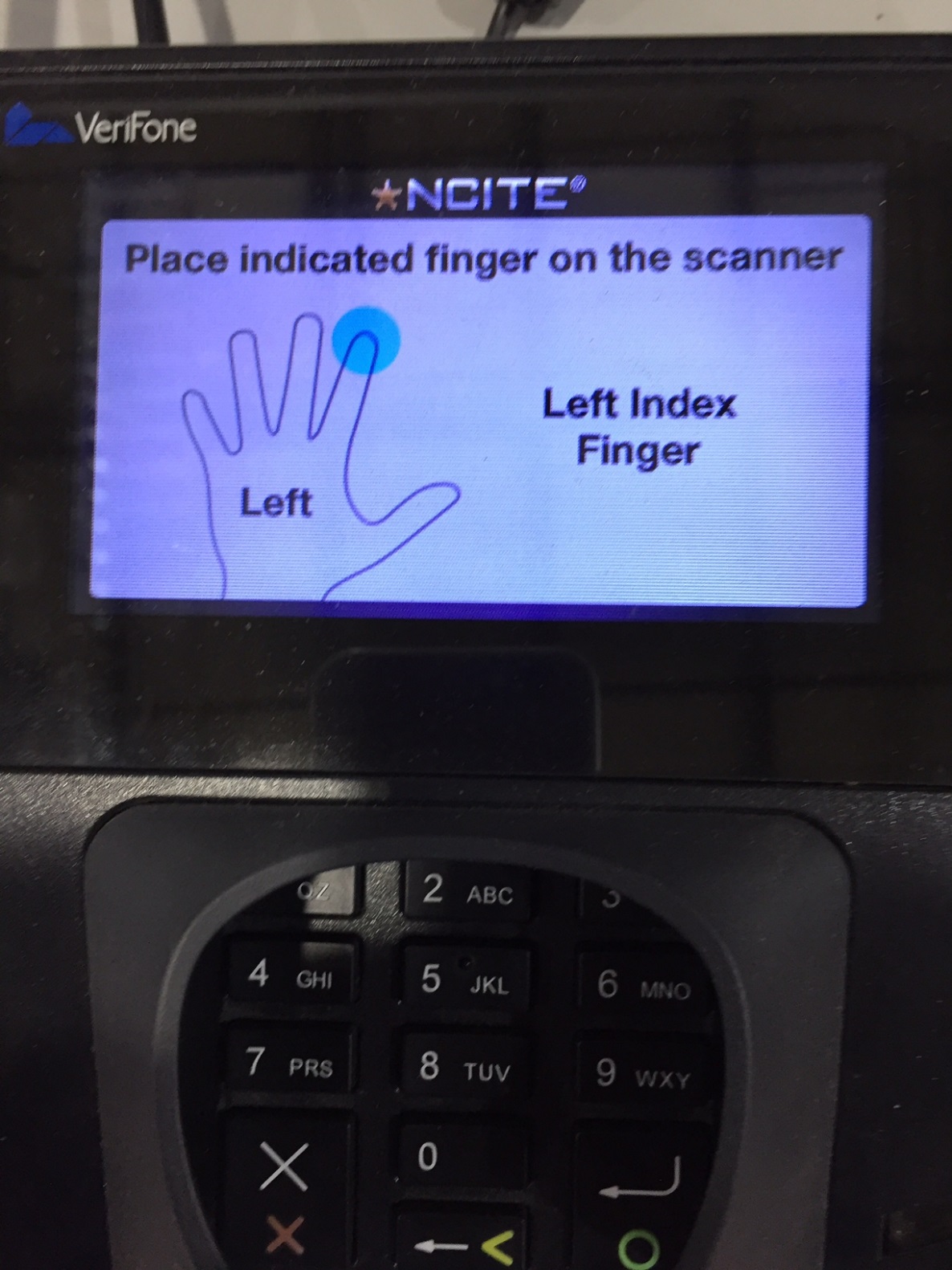 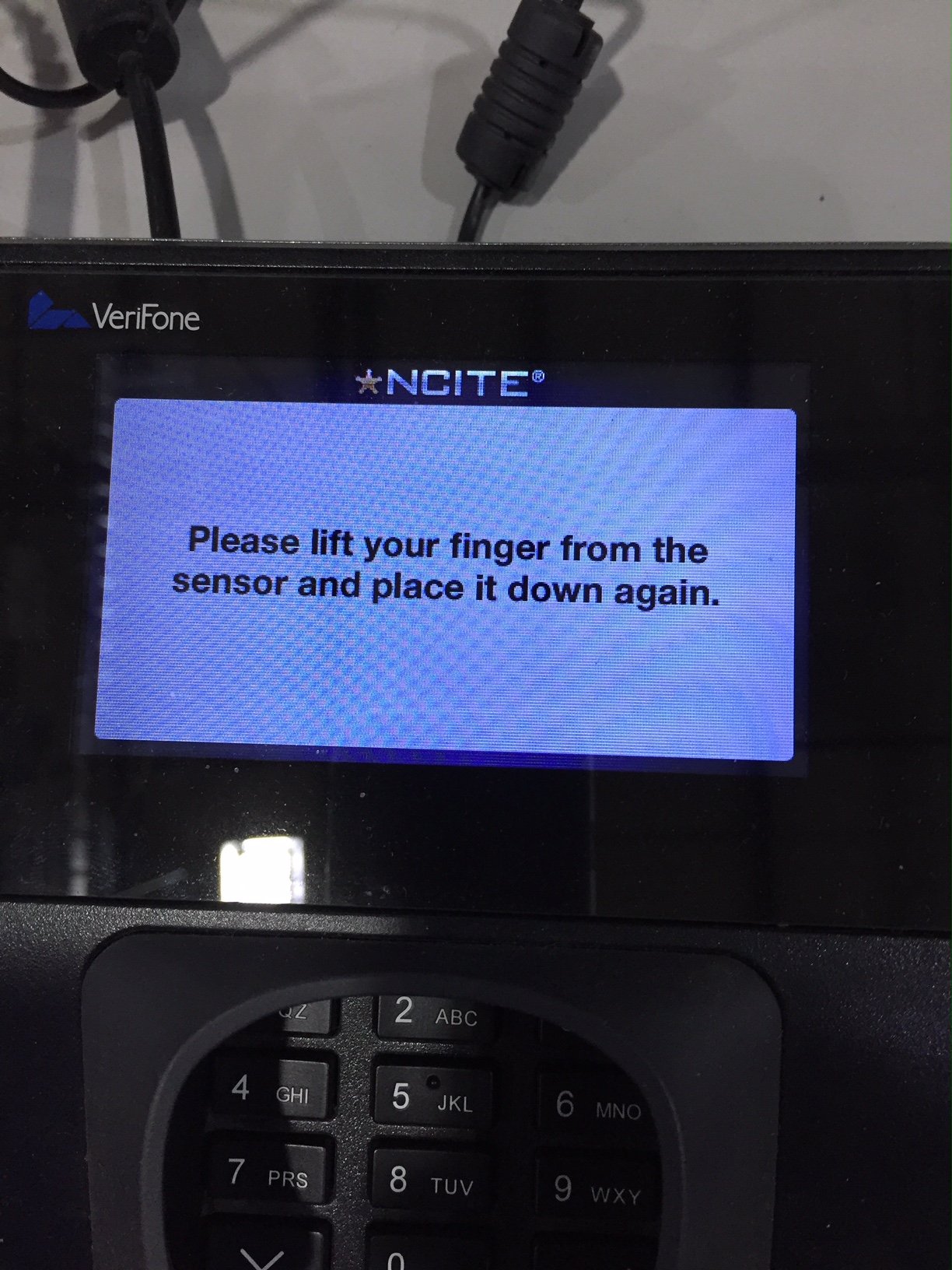 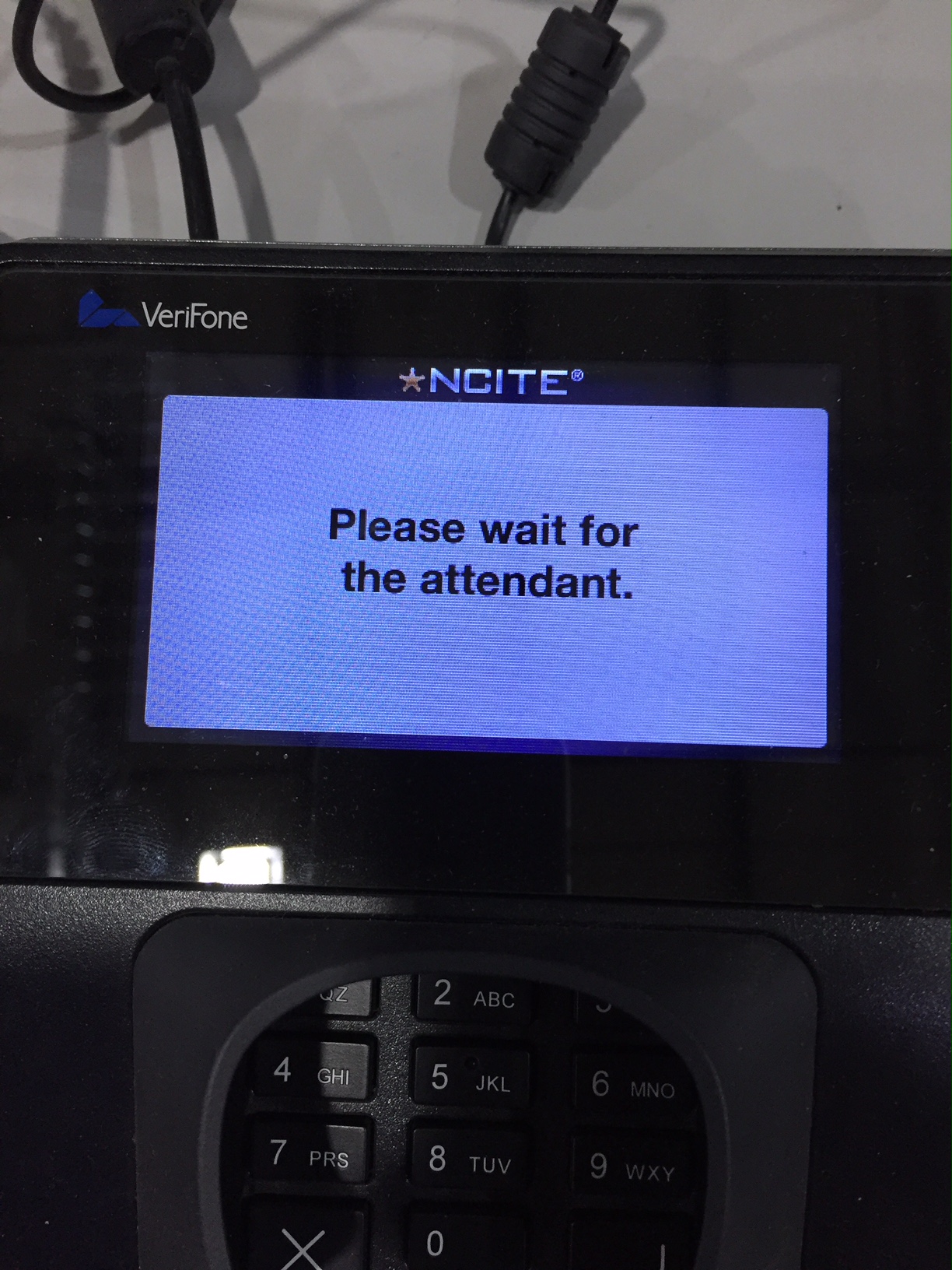